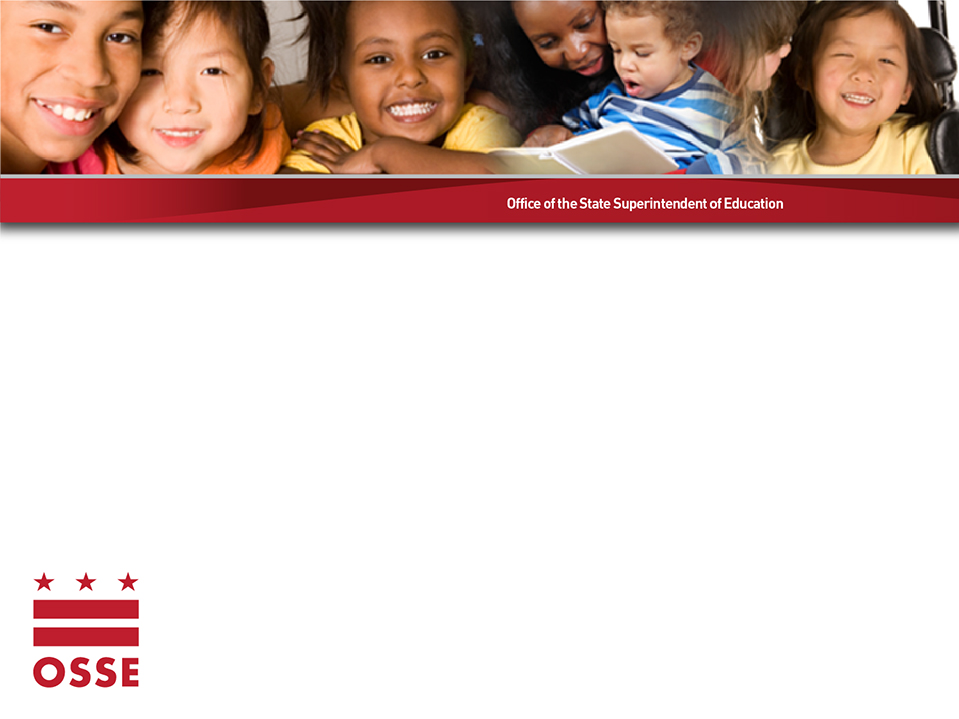 A--133 Audit Compliance Requirements

February 22, 2013
Helen R. Jordan, Management Analyst
Office of Grants Management and Compliance
Agenda
Purpose
Purpose
To provide you with updated information to assist you with understanding A-133 Audit requirements

To answer any questions that you may about A-133 compliance
Types of Sub-recipients
Two Types of Sub-receipients
Not for profit and educational entities (including District of Columbia Public School--DCPS and Public Charter School) with federal expenditures in excess of $500k


Non-for profit and educational entities (including PCS) with federal expenditures less than $500k
Who is Impacted?
Ensure A-133 Audit Compliance
Why Produce Annual Audit Reports
Fiduciary duty to ensure tax payers’ funds (local and federal)are expended according to goals and objectives of an award

Obligation under the Office of Management and Budget Circular A-133 for pass-through receipients of federal funds

General sub-recipient fiscal compliance
Independent Audit
The Auditors
Annual audits are conducted on sub-recipients that expended $500k or more on operations during the prior fiscal or operating year

Annual audits are conducted and reports are produced by an independent auditor or auditing firm

Ensure the reports reflect following general accounting principles 

For PCSs, the PCSB defines the scope of the audit and selects a group of auditors (through a competition process) from which LEAs can pick 

Ensure, if applicable, that the report reflects risk factors

Identifies critical concerns (i.e., criminal investigations, critical breakdowns in internal controls, etc.), which violated the general accounting principles and federal standards
The Auditors Cont’d
Ensure that there is an examination of the financial operation of an organization through a statement to determine if finances are fairly stated, as represented by cash flow, results of operations and financial position in conformity with the generally accepted accounting principles

May express the opinion based on the results of the examination as unqualified, qualified, adverse or disclaimer of opinion

Delivers, in an unqualified opinion, financial statements that are fairly presented in all material respects.  A qualified opinion has some exception.  An adverse opinion states that the financial statements are not fairly presented.  Finally, in an adverse opinion, the auditor does not actually express his/her opinion but instead decline to do so.
A-133 Single Audit
Is a federal audit and more specific than fiscal audits

Has been identified as the most important tool for federal agencies and regulators to measure the agency’s ability to manage federal grant funds

Consists of elements prescribed by OMB A-133 Circular and A-133 Supplement

Reflects internal controls

Reflects on program specific requirements as set forth by different federally funded agencies (i.e., Department of Education, Department of Agriculture, Department of Health and Human Services, etc.)

Includes Schedule of Expenditures of Federal Awards

Specifies findings
OMB A-133 Compliance Requirements
OMB A-133
Ensures that A-133 audits are conducted according sub-recipients’ operating or fiscal year
Reflects financial and performance activities
Ensures operational policies, procedures and rules are developed and followed
Ensures that, structurally, the organization has adequate controls
 Reflects the previous year’s audit findings
If applicable, reflects corrective action plan
Ensures
Questions and Answers
Do you have any questions?
Resources
List of Resources
PCSB Data Center: www.dcpubliccharter.com

A-133 Audit http://www.whitehouse.gov/omb/rewrite/circularsa133/a133.html

Charter LEAs’ Audit